2019
POWERPOINT
项目策划方案模板
目录 CONTENTS
公司介绍 
COMPANY PROFILE
我们坚持以客户为中心，快速响应客户需求，持续为客户创造长期价值进而成就客户
市场分析 
MARKET ANALYSIS
我们坚持以客户为中心，快速响应客户需求，持续为客户创造长期价值进而成就客户
产品服务 
PRODUCT SERVICE
我们坚持以客户为中心，快速响应客户需求，持续为客户创造长期价值进而成就客户
财务分析
FINANCIAL ANALYSIS
我们坚持以客户为中心，快速响应客户需求，持续为客户创造长期价值进而成就客户
2
公司介绍 
COMPANY PROFILE
我们坚持以客户为中心，快速响应客户需求，持续为客户创造长期价值进而成就客户
可编辑标题
PART01
PLEASE ADD YOUR TITLE HERE
成功的道路上，肯定会有失败；对于失败，我们要正确地看待和对待，不怕失败者，则必成功；怕失败者，则一无是处，会更失败。
PLEASE ADD YOUR TITLE HERE
YOUR TITLE HERE
YOUR TITLE HERE
成功的道路上，肯定会有失败；对于失败，我们要正确地看待和对待，不怕失败者，则必成功；怕失败者，则一无是处，会更失败。
成功的道路上，肯定会有失败；对于失败，我们要正确地看待和对待，不怕失败者，则必成功；怕失败者，则一无是处，会更失败。
可编辑标题
PLEASE ADD YOUR TITLE HERE
每颗珍珠原本都是一粒沙子，但并不是每一粒沙子都能成为一颗珍珠。想要卓尔不群，就要有鹤立鸡群的资本。忍受不了打击和挫折，承受不住忽视和平淡，就很难达到辉煌。年轻人要想让自己得到重用，取得成功，就必须把自己从一粒沙子变成一颗价值连城的珍珠。
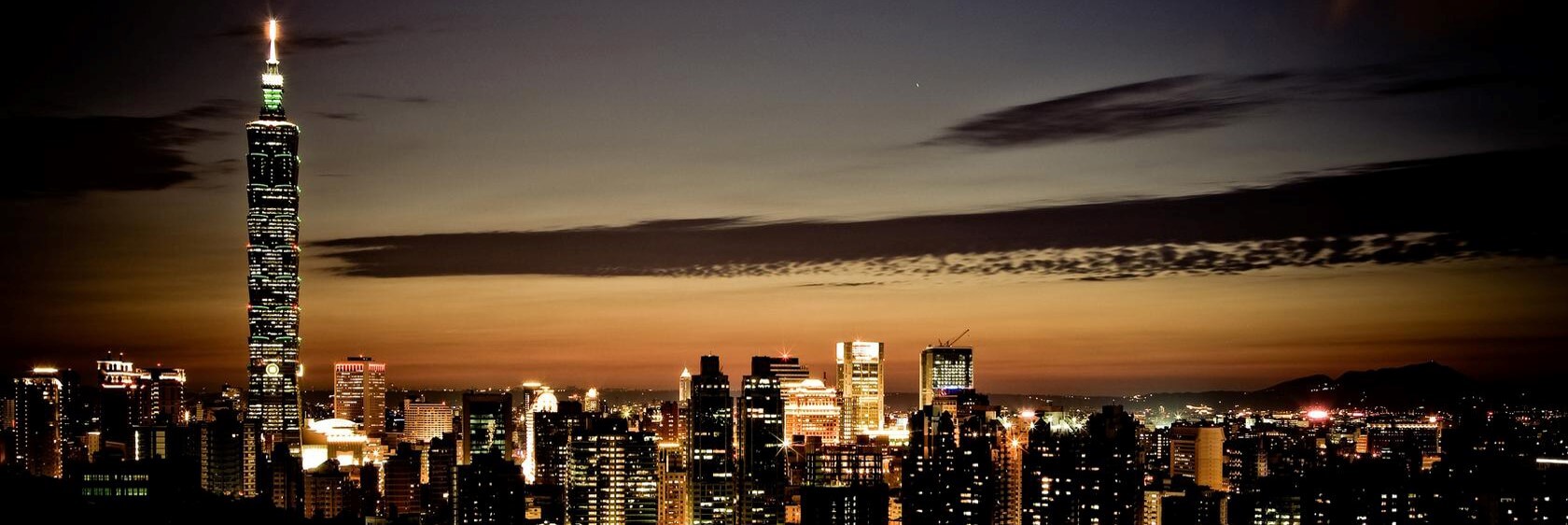 可编辑标题
PART01
Please Add Your Title Here
POWER
每颗珍珠原本都是一粒沙子，但并不是每一粒沙子都能成为一颗珍珠。想要卓尔不群，就要有鹤立鸡群的资本。忍受不了打击和挫折，承受不住忽视和平淡，就很难达到辉煌。年轻人要想让自己得到重用，取得成功，就必须把自己从一粒沙子变成一颗价值连城的珍珠。
POINTS
可编辑标题
PLEASE ADD YOUR TITLE HERE
PLEASE ADD YOUR TITLE HERE
PLEASE ADD YOUR TITLE HERE
决不能习惯失败，因为你要知道，身体的疲惫，不是真正的疲惫；精神上的疲惫，才是真的劳累。
决不能习惯失败，因为你要知道，身体的疲惫，不是真正的疲惫；精神上的疲惫，才是真的劳累。
决不能习惯失败，因为你要知道，身体的疲惫，不是真正的疲惫；精神上的疲惫，才是真的劳累。
85%
65%
40%
YOUR TITLE HERE
决不能习惯失败，因为你要知道，身体的疲惫，不是真正的疲惫；精神上的疲惫，才是真的劳累。
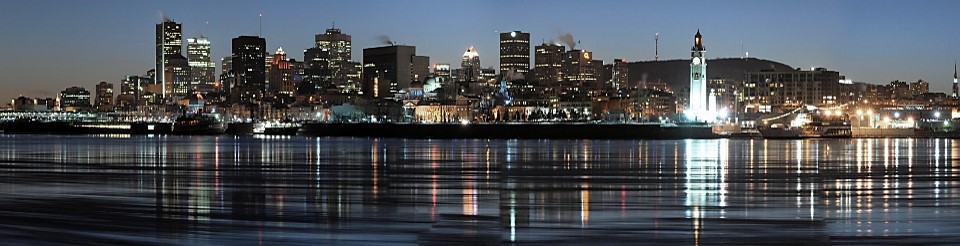 产品服务 
COMPANY PROFILE
我们坚持以客户为中心，快速响应客户需求，持续为客户创造长期价值进而成就客户
可编辑标题
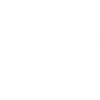 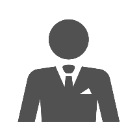 The title
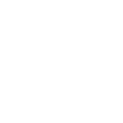 The title
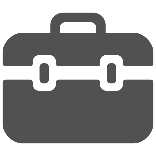 The title
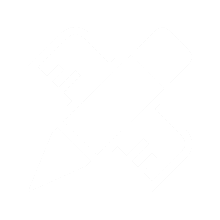 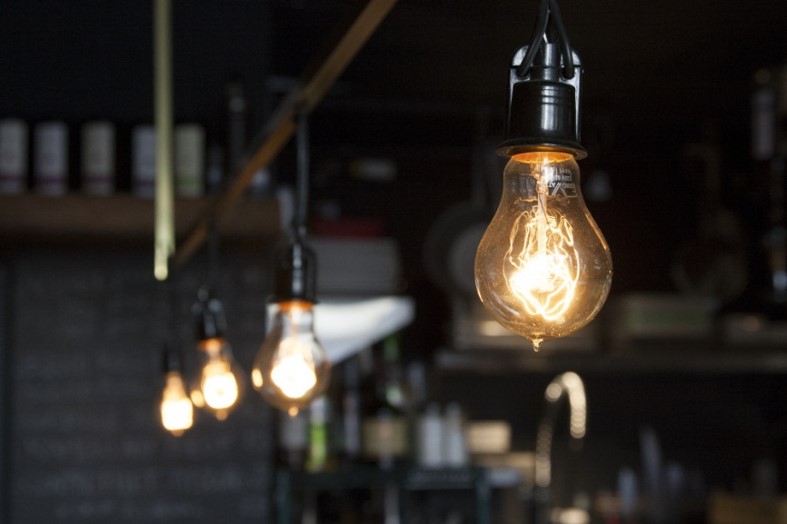 The title
If you haven’t found the public domain images you were looking for at Public Domain Archive
The title content
As a web designer, I am always looking for awesome photos to include in my designs and mockups. I hate buying stock photos just to use them once.
可编辑标题
PARTTWO
PLEASE ADD YOUR TITLE HERE
要想改变我们的人生，第一步就是要改变我们的心态。只要心态是正确的，我们的世界就会的光明的。
可编辑标题
PART02
PLEASE ADD YOUR TITLE HERE
懂得感恩，是收获幸福的源泉。懂得感恩，你会发现原来自己周围的一切都是那样的美好。
YOUR TITLE HERE
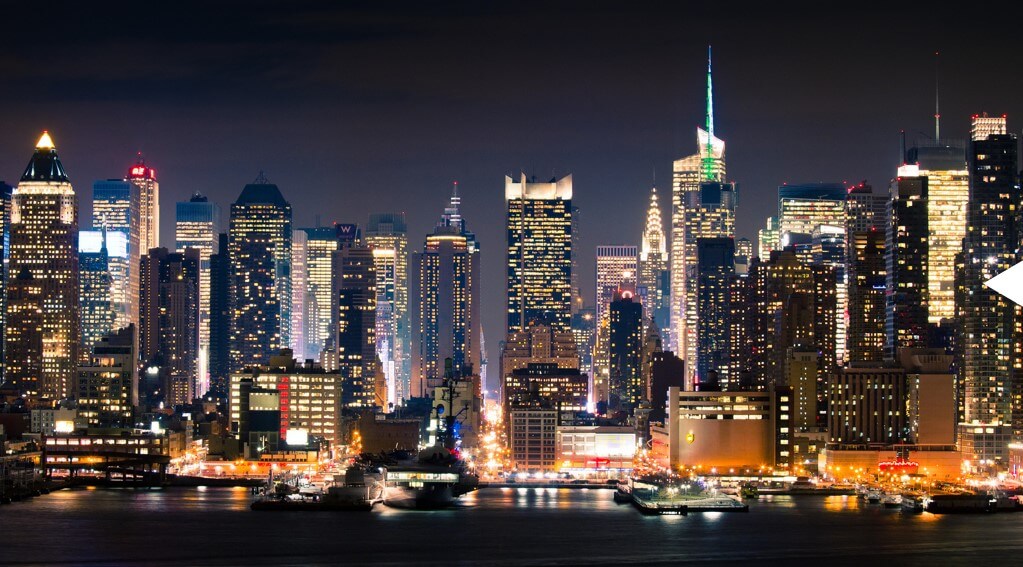 每颗珍珠原本都是一粒沙子，但并不是每一粒沙子都能成为一颗珍珠。想要卓尔不群，就要有鹤立鸡群的资本。忍受不了打击和挫折，承受不住忽视和平淡，就很难达到辉煌。年轻人要想让自己得到重用，取得成功，就必须把自己从一粒沙子变成一颗价值连城的珍珠。
可编辑标题
PART
89%
32%
PLEASE ADD YOUR TITLE HERE
PLEASE ADD YOUR TITLE HERE
PLEASE ADD YOUR TITLE HERE
决不能习惯失败，因为你要知道，身体的疲惫，不是真正的疲惫；精神上的疲惫，才是真的劳累。
决不能习惯失败，因为你要知道，身体的疲惫，不是真正的疲惫；精神上的疲惫，才是真的劳累。
决不能习惯失败，因为你要知道，身体的疲惫，不是真正的疲惫；精神上的疲惫，才是真的劳累。
市场分析 
COMPANY PROFILE
我们坚持以客户为中心，快速响应客户需求，持续为客户创造长期价值进而成就客户
可编辑标题
32%
89%
PLEASE ADD YOUR TITLE HERE
PLEASE ADD YOUR TITLE HERE
决不能习惯失败，因为你要知道，身体的疲惫，不是真正的疲惫；精神上的疲惫，才是真的劳累。
决不能习惯失败，因为你要知道，身体的疲惫，不是真正的疲惫；精神上的疲惫，才是真的劳累。
决不能习惯失败，因为你要知道，身体的疲惫，不是真正的疲惫；精神上的疲惫，才是真的劳累。
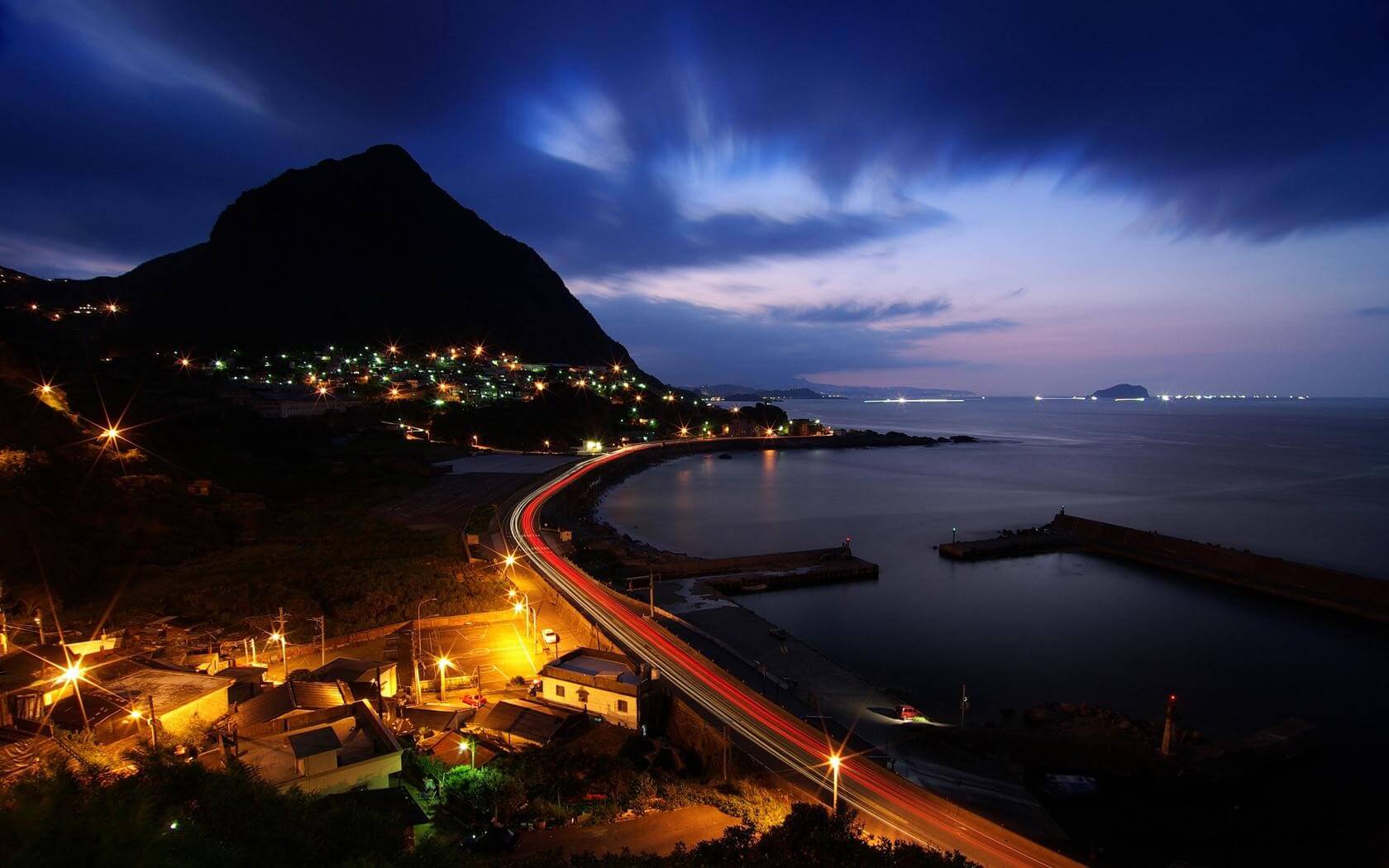 可编辑标题
PLEASE ADD YOUR TITLE HERE
决不能习惯失败，因为你要知道，身体的疲惫，不是真正的疲惫；精神上的疲惫，才是真的劳累。
此处可写小标题
此处可写小标题
此处可写小标题
此处可写一段话，此处可写一段话
可编辑标题
员工素质
我们坚持以客户为中心，快速响应客户需求持续为客户创造长期价值进而成就客户
注册时间
我们坚持以客户为中心，快速响应客户需求持续为客户创造长期价值进而成就客户
员工人数
我们坚持以客户为中心，快速响应客户需求持续为客户创造长期价值进而成就客户
注册资本
我们坚持以客户为中心，快速响应客户需求持续为客户创造长期价值进而成就客户
技术力量
我们坚持以客户为中心，快速响应客户需求持续为客户创造长期价值进而成就客户
公司性质
我们坚持以客户为中心，快速响应客户需求持续为客户创造长期价值进而成就客户
16
可编辑标题
发展速度
我们坚持以客户为中心，快速响应客户需求持续为客户创造长期价值进而成就客户
有何成绩
我们坚持以客户为中心，快速响应客户需求持续为客户创造长期价值进而成就客户
荣誉称号
我们坚持以客户为中心，快速响应客户需求持续为客户创造长期价值进而成就客户
2009-2015
2012年
2014年
17
可编辑标题
企业战略目标：
是企业使命和宗旨的具体化和定量化，是企业奋斗纲领，是衡量企业一切工作是否实现其企业使命的标准，是企业经营战略的核心。
战略目标定义：
从广义上看，企业战略目标是企业战略构成的基本内容，战略目标是对企业战略经营活动预期取得的主要成果的期望值。从狭义上看，企业战略目标不包含在企业战略构成之中，它既是企业战略选择的出发点和依据，又是企业战略实施要达的结果。
盈利能力：用利润、投资收益率、每股平均受益、销售利润等来表示。
市　　场：用市场占有率、销售额或销售量来表示。
产出比率：用投入产出比率或单位产品成本来表示。
产　　品：用产品线或产品的销售额和盈利能力、开发新产品的完成期来表示。
资　　金：用资本构成、新增普通股、现金流量、流动资本、回收期来表示。
生　　产：用工作面积、固定费用或生产量来表示。
研究开发：用花费的货币量或完成的项目来表示。
组　　织：用将实行变革获奖承担的项目来表示。
人力资源：用缺勤率、迟到率、人员流动率、培训人数或将实施的培训计划数来表示。
社会责任：用活动的类型、服务天数或财政资助来表示。
18
我们的愿景
发展的方向
我们坚持以客户为中心，快速响应客户需求，持续为客户创造长期价值进而成就客户
业务的目标
我们坚持以客户为中心，快速响应客户需求，持续为客户创造长期价值进而成就客户
企业的理想
我们坚持以客户为中心，快速响应客户需求，持续为客户创造长期价值进而成就客户
我们的愿望
我们坚持以客户为中心，快速响应客户需求，持续为客户创造长期价值进而成就客户
财务分析
COMPANY PROFILE
我们坚持以客户为中心，快速响应客户需求，持续为客户创造长期价值进而成就客户
19
可编辑标题
目标符合SMART原则
我们坚持以客户为中心，快速响应客户需求持续为客户创造长期价值进而成就客户
检测问题，整备资源
我们坚持以客户为中心，快速响应客户需求持续为客户创造长期价值进而成就客户
与目标相关部门沟通
我们坚持以客户为中心，快速响应客户需求持续为客户创造长期价值进而成就客户
第一步
第二步
第三步
第四步
第五步
第六步
第七步
理解公司的整体目标
我们坚持以客户为中心，快速响应客户需求持续为客户创造长期价值进而成就客户
上下级目标统一
我们坚持以客户为中心，快速响应客户需求持续为客户创造长期价值进而成就客户
完备技能和授权
我们坚持以客户为中心，快速响应客户需求持续为客户创造长期价值进而成就客户
督促目标的执行
我们坚持以客户为中心，快速响应客户需求持续为客户创造长期价值进而成就客户
20
可编辑标题
股东满意
我们坚持以客户为中心，快速响应客户需求持续为客户创造长期价值进而成就客户
美化环境
我们坚持以客户为中心，快速响应客户需求持续为客户创造长期价值进而成就客户
员工满意
我们坚持以客户为中心，快速响应客户需求持续为客户创造长期价值进而成就客户
回报社会
我们坚持以客户为中心，快速响应客户需求持续为客户创造长期价值进而成就客户
21
可编辑标题
Please Add Your Title Here
01
02
03
Please Add Your Title Here
Please Add Your Title Here
Please Add Your Title Here
可编辑标题
行业痛点
行业痛点
行业痛点
行业痛点
此处添加详细文本描述，建议与标题相关并符合整体语言风格，语言描述尽量简洁生动。
此处添加详细文本描述，建议与标题相关并符合整体语言风格，语言描述尽量简洁生动。
此处添加详细文本描述，建议与标题相关并符合整体语言风格，语言描述尽量简洁生动。
此处添加详细文本描述，建议与标题相关并符合整体语言风格，语言描述尽量简洁生动。
此处添加详细文本描述，建议与标题相关并符合整体语言风格，语言描述尽量简洁生动，建议与标题相关并符合整体语言风格，语言描述尽量简洁生动，建议与标题相关并符合整体语言风格，语言描述尽量简洁生动，建议与标题相关并符合整体语言风格，语言描述尽量简洁生动，建议与标题相关并符合整体语言风格，语言描述尽量简洁生动。
Please Add Your Title Here
insert your desired text here
2019
POWERPOINT
感谢观看 THANKS